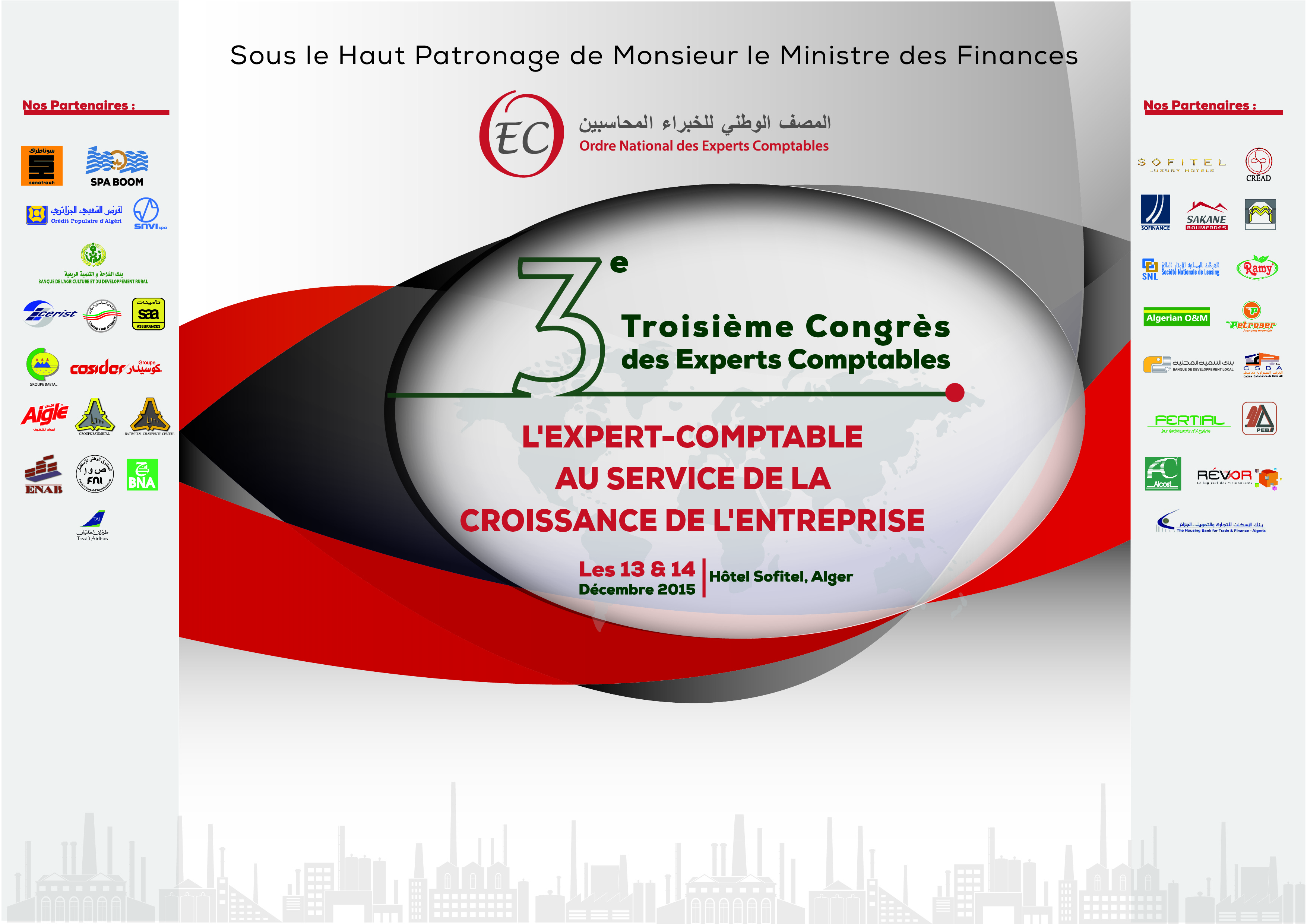 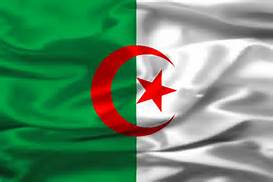 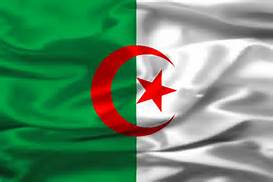 13 et 14 décembre 2015
MF
ONEC
Par Yahia Benhamouda
L’activité légale de commissariat aux comptes
Aspects juridiques des groupes de sociétés 	     		   Par Yahia Benhamouda   
			        Expert-comptable
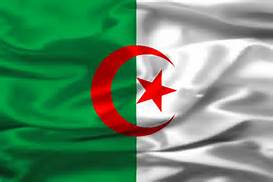 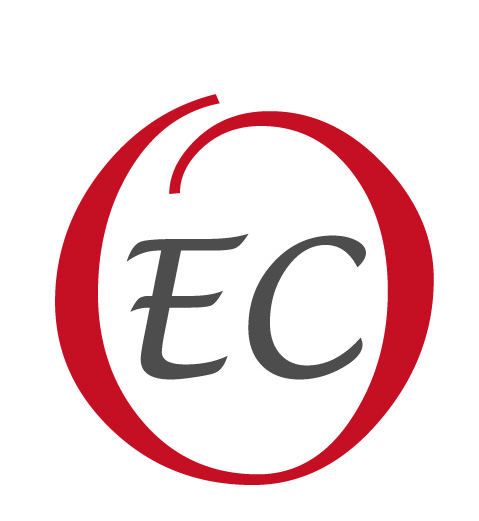 Aspects juridiques des groupes de sociétés
Sommaire
- I - Introduction
 II – le droit et les groupes de sociétés
 1) le droit commercial
 2) le droit comptable
 3) le droit fiscal
 4) le droit du travail
 III – La gouvernance des groupes de sociétés
 IV - Conclusion
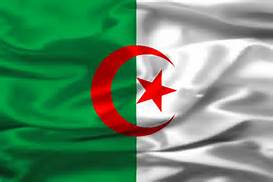 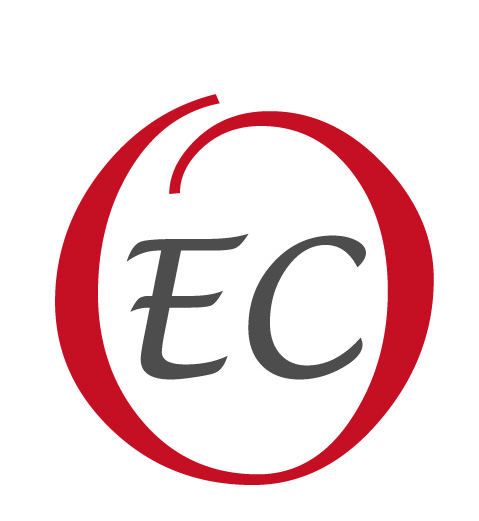 Aspects juridiques des groupes de sociétés
- I - Introduction
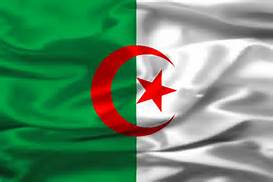 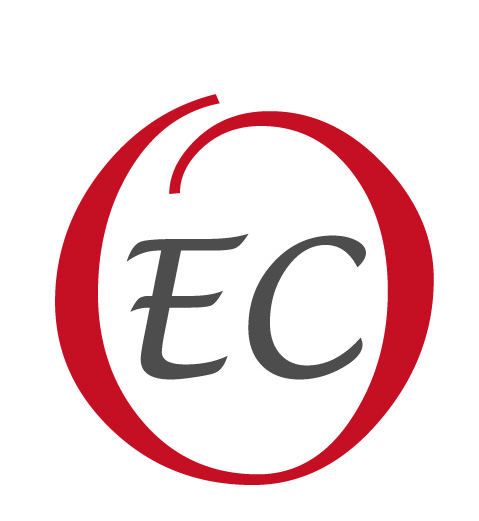 Aspects juridiques des groupes de sociétés
M
51%
30%
F1
25%
P1
P2
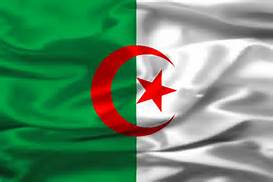 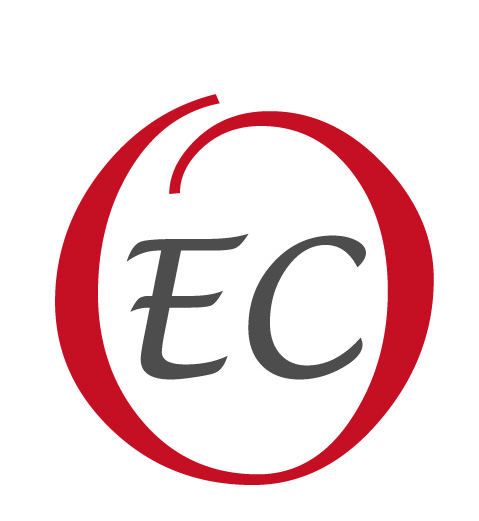 Aspects juridiques des groupes de sociétés
Le regroupement des sociétés est un des facteurs de      	la croissance  économique
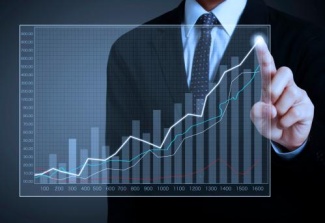 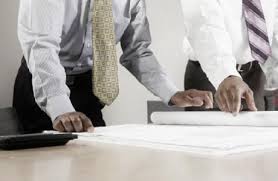 Les managers des sociétés en développement,      	                             	        s’orientent souvent vers la création d’un groupe
Le type de concentration recherchée est la filialisation  
                (favorisée par les marchés financiers)
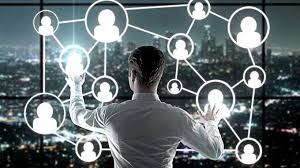 L’économie algérienne dispose de groupes nationaux et internationaux
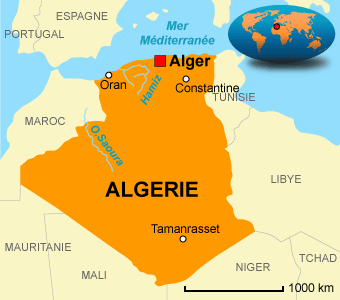 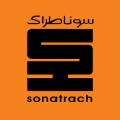 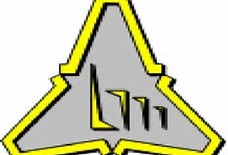 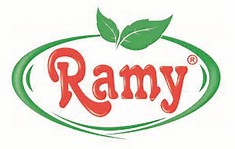 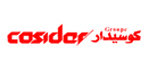 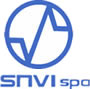 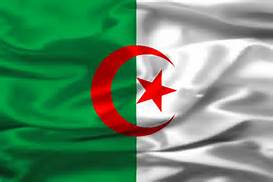 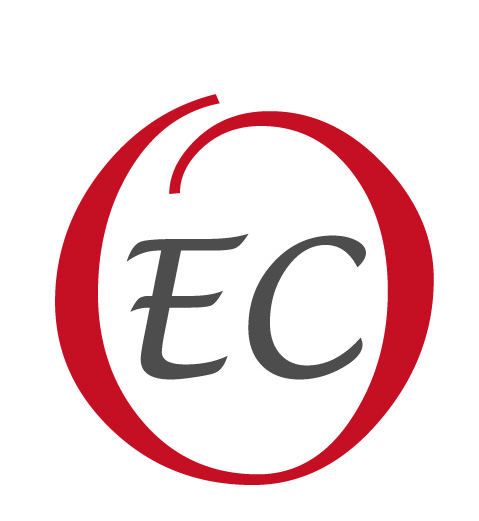 Aspects juridiques des groupes de sociétés
L’existence de groupe de sociétés constitue une réalité économique  donnant naissance à une entité économique
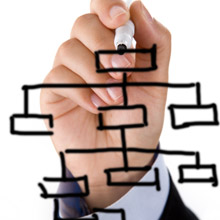 Groupe M
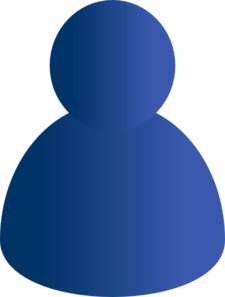 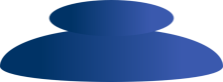 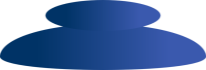 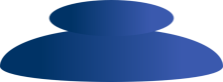 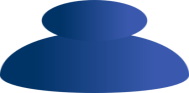 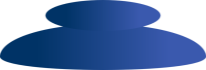 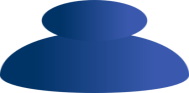 c’est une existence de fait et non de droit
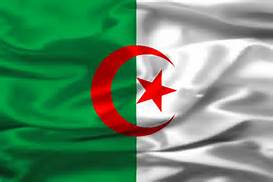 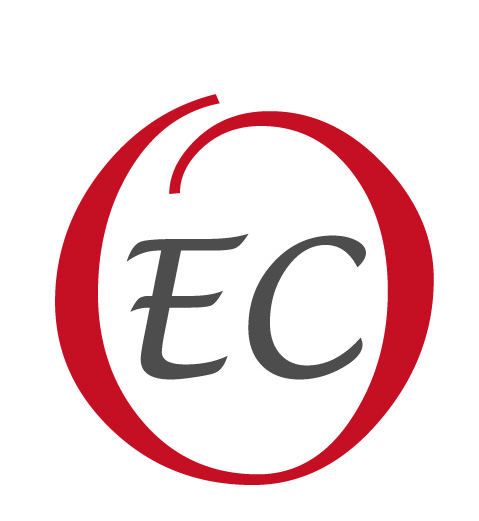 Aspects juridiques des groupes de sociétés
Chaque société du groupe a son autonomie juridique
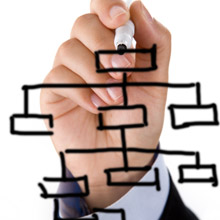 Groupe M
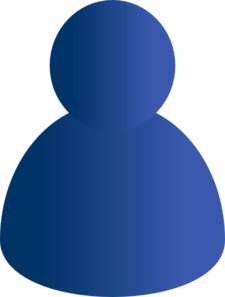 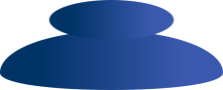 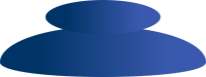 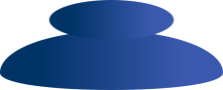 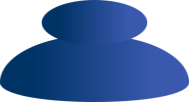 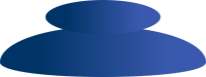 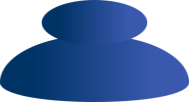 Le droit positif ne reconnait pas le groupe de sociétés comme sujet de droit
[Speaker Notes: Un sujet de droit est titulaire des droits et obligation soit un patrimoine
Avoir un nom
Avoir un domicile
Avoir une nationalité]
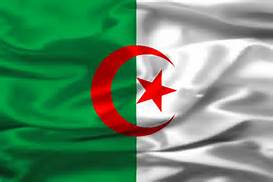 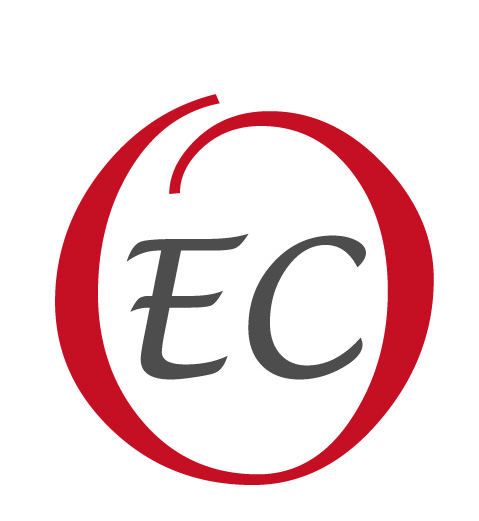 Aspects juridiques des groupes de sociétés
II – Le droit et les groupes de sociétés
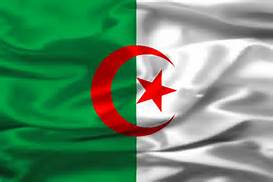 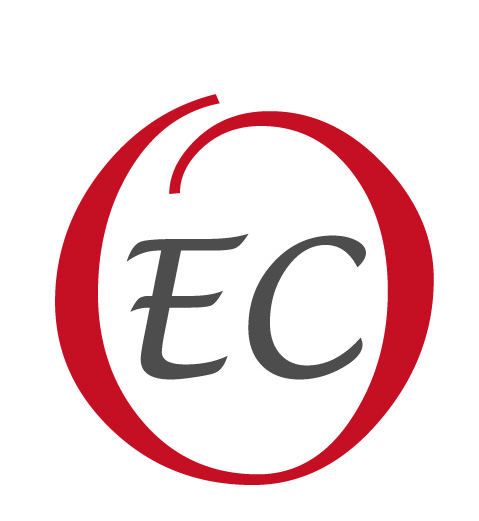 Aspects juridiques des groupes de sociétés
Le législateur reconnait la notion de « groupe de sociétés » dans différentes branches de droit
DROIT  COMMERCIAL
DROIT  COMPTABLE
DROIT  FISCAL
DROIT DU TRAVAIL
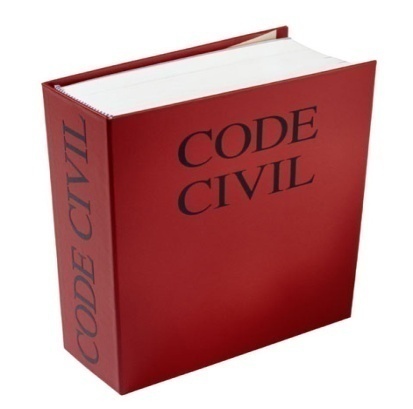 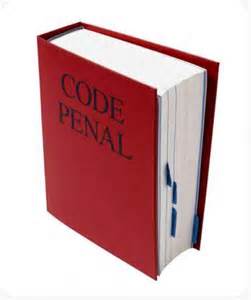 [Speaker Notes: Il est difficile d'ignorer la dimension économique du groupe derrière l'indépendance juridique des sociétés.]
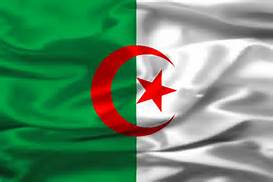 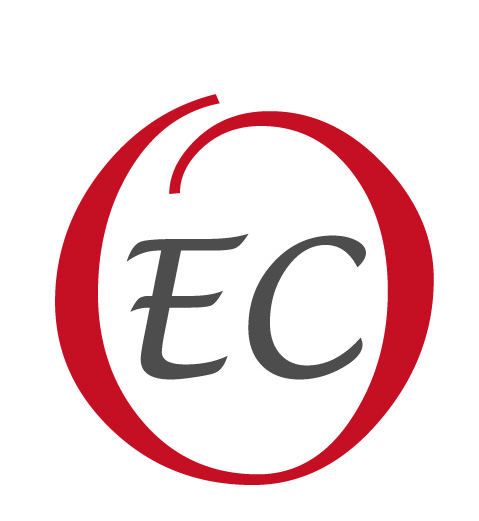 Aspects juridiques des groupes de sociétés
1) Le groupe et le droit commercial
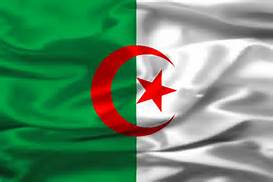 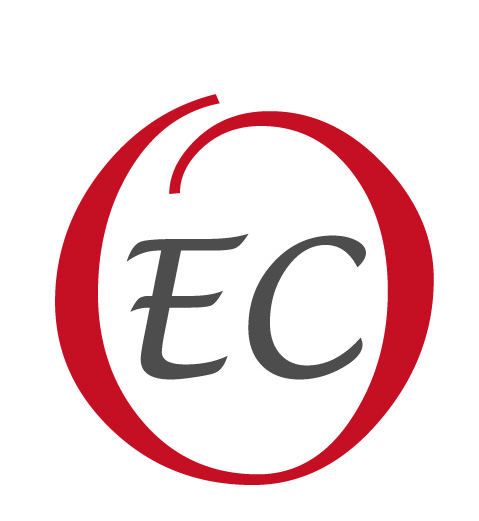 Aspects juridiques des groupes de sociétés
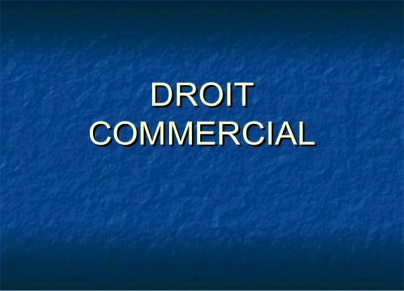 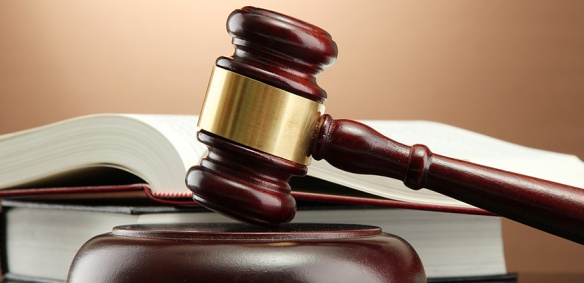 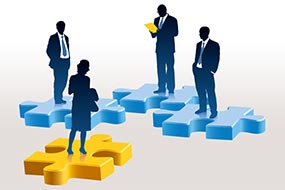 Définit les Filiales et participations
(Article 729 du Code de commerce)
Interdit les participations réciproques
(Article 730du Code de commerce)
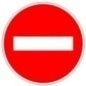 A
B
> 10%
Définit la notion de contrôle exercé par la société mère appelée par le législateur «société holding »
(Article 731 du Code de commerce)
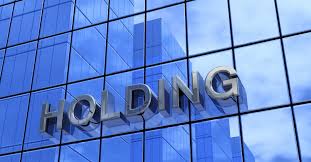 limite les participations circulaires
(Article 732 bis du Code de commerce)
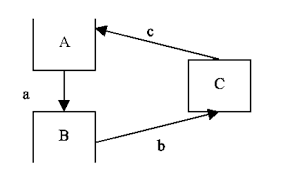 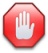 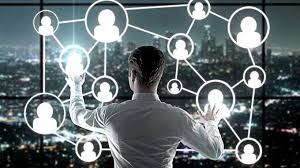 organise la communication financière du groupe
(Article  732 BIS 3 du Code de commerce)
Définit les comptes consolidés et la notion de « groupe de sociétés »(Article 732 BIS 4 du Code de commerce)
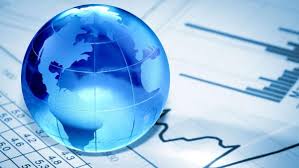 [Speaker Notes: Le Code de commerce donne aux termes de « filiales » et de « participations » un sens étroit en fonction exclusivement du pourcentage détenu par une société dans le capital d'une autre, abstraction faite du délai de possession des titres, de l'intention qui a motivé l'achat ou la souscription et des pouvoirs réels de la société participante.]
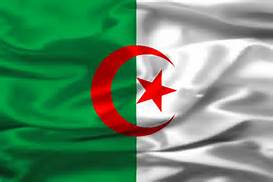 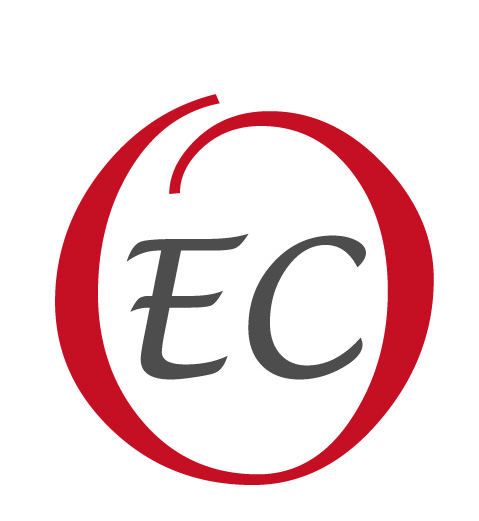 Aspects juridiques des groupes de sociétés
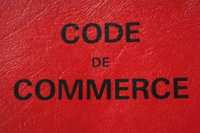 Article :- 732 bis 4. – 
Par comptes consolidés, on entend la présentation de la situation financière et des résultats d'un groupe de sociétés, comme si celles-ci ne formaient qu'une seule entité.
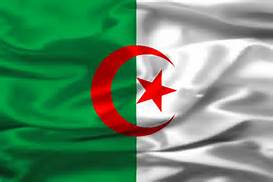 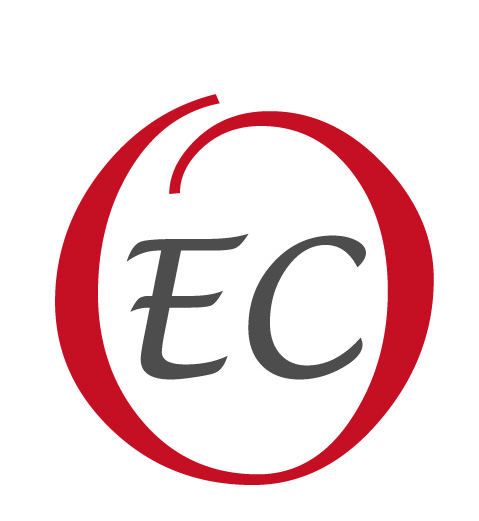 Aspects juridiques des groupes de sociétés
2) Le groupe et le droit comptable
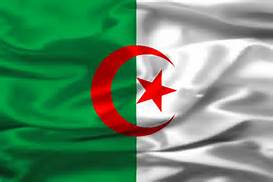 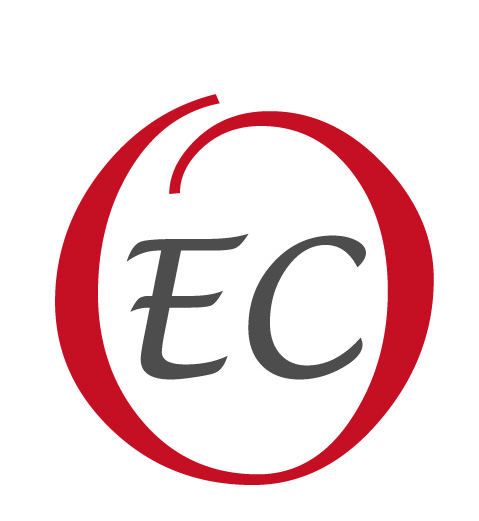 Aspects juridiques des groupes de sociétés
DROIT  COMPTABLE
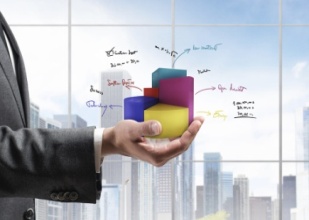 La loi 07-11 portant SCF organise et encadre la       	    communication de l’information financière des groupes
(Articles 31 et 32 de la loi 07-11 portant SCF)
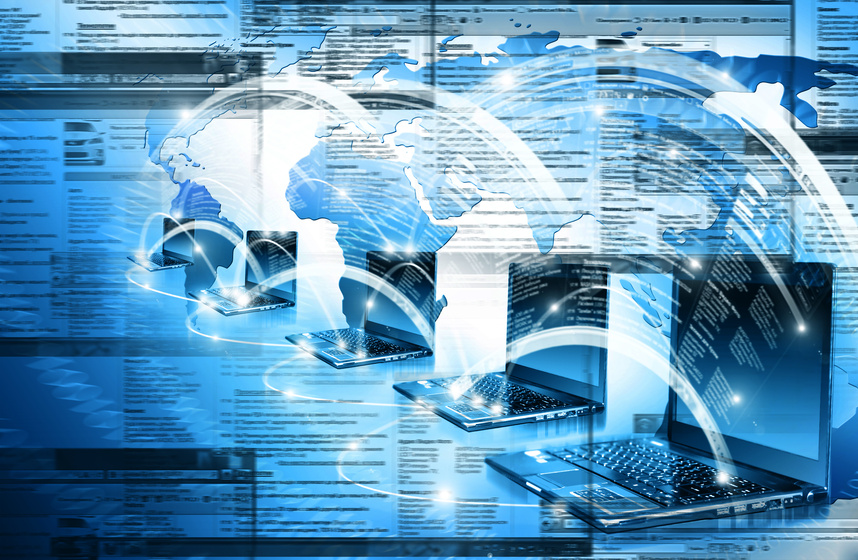 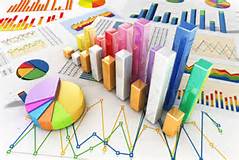 L’arrêté portant application du SCF fixe les règles relatives à     	        la production des états financiers individuels et consolidés
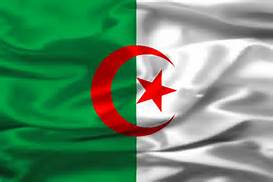 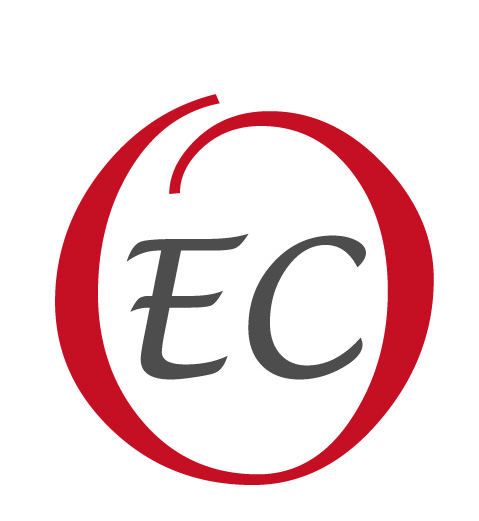 Aspects juridiques des groupes de sociétés
DROIT  COMPTABLE
Art. 32.de la loi 07-11. « … la consolidation des comptes vise à présenter la situation financière et le résultat d’un groupe d’entités comme s’il s’agissait d’une entité unique.
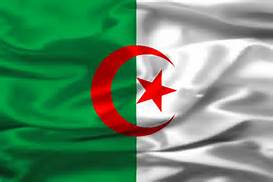 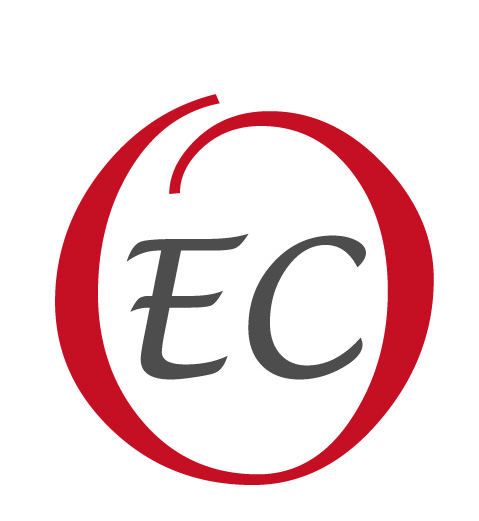 Aspects juridiques des groupes de sociétés
3) Le groupe et le droit fiscal
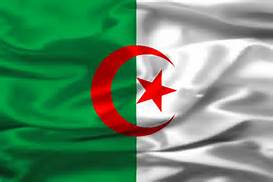 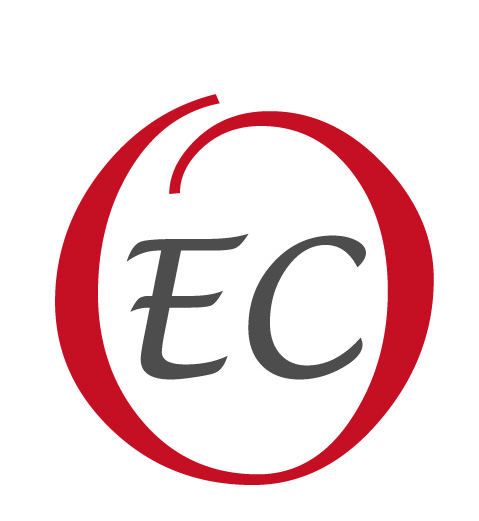 Aspects juridiques des groupes de sociétés
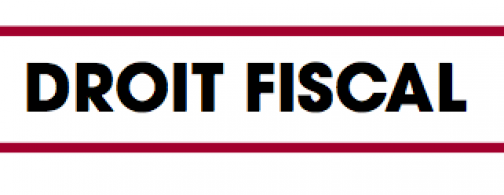 Reconnaissance du groupe en tant qu’entité économique 
(Article 138 bis du CIDTA)
Définition de la notion de groupe au sens fiscal
(Article 138 bis du CIDTA)
SPA
Détention
directe 
de 90% du K ou +
Accord de toutes les sociétés
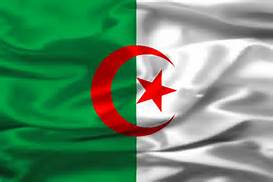 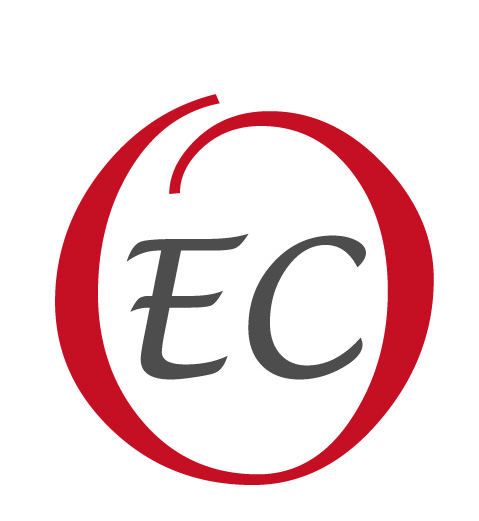 Aspects juridiques des groupes de sociétés
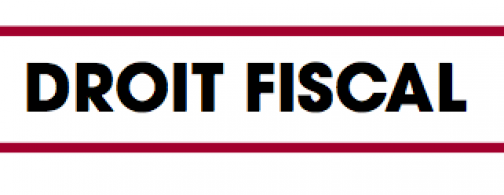 Mesures de faveur :

 Option pour le régime du bilan consolidé (Article 138 bis du CIDTA)

 Exonération  de la plus value professionnelle réalisée entre    les sociétés de même groupe (article 173-3 du CIDTA)

 Exonération à la TAP pour les opérations  réalisées entre les sociétés  relevant  d’un même groupe (article 220 -6 du CIDTA)

 Exonération de TVA pour les opérations intragroupe.

 Exonération des dividendes reçus.
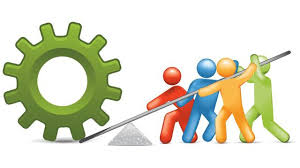 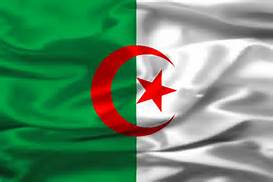 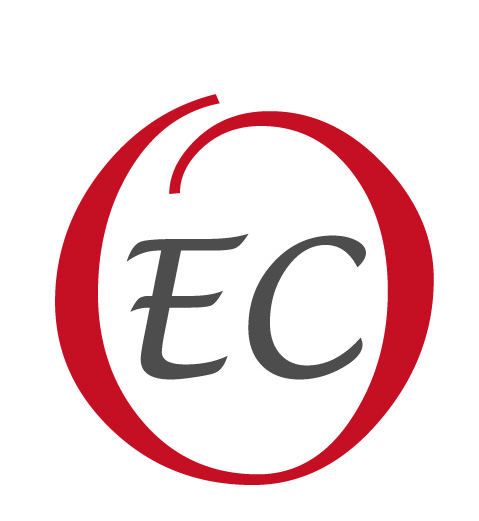 Aspects juridiques des groupes de sociétés
4) Le groupe et le droit du travail
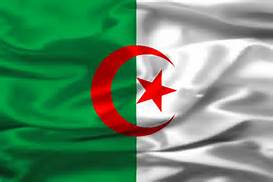 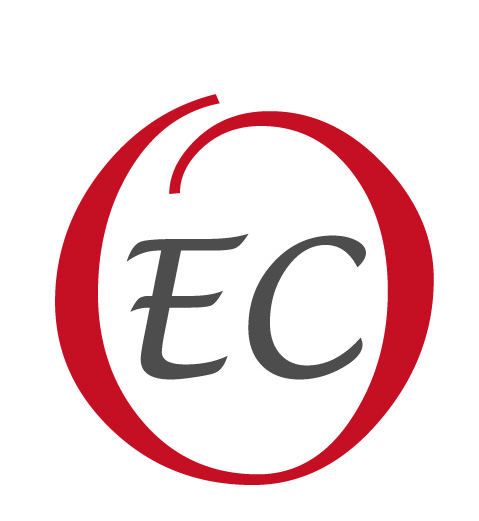 Aspects juridiques des groupes de sociétés
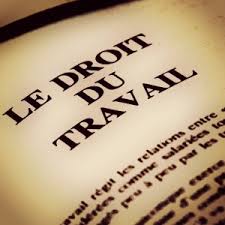 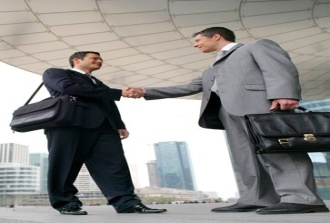 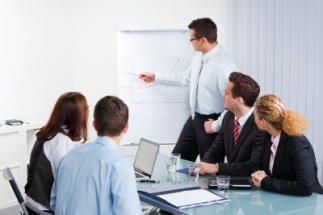 Relations individuelles de travail
Relations collectives de travail
Harmonisation de la politique sociale du groupe
Création du comité de groupe
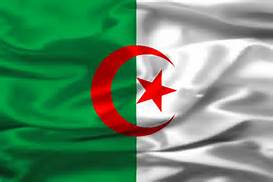 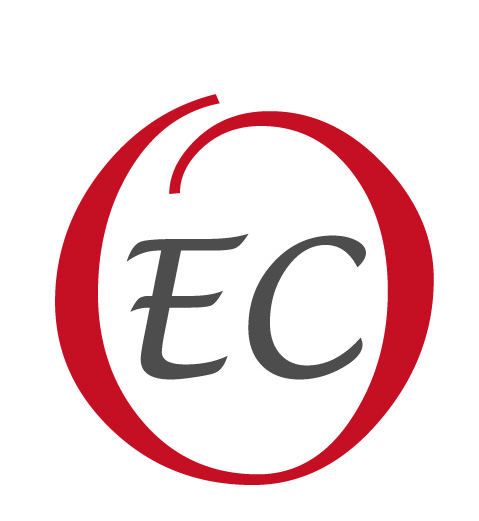 Aspects juridiques des groupes de sociétés
III – La gouvernance des groupes de sociétés
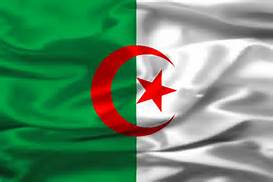 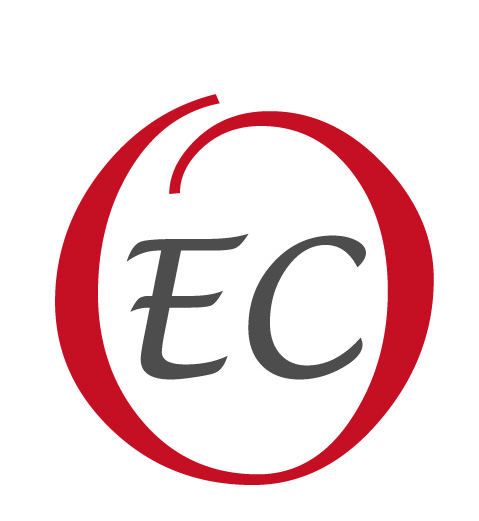 Aspects juridiques des groupes de sociétés
L’importance économique des groupes a rendu nécessaire la recomposition légale de l’organe de gestion
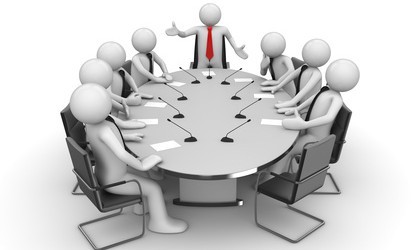 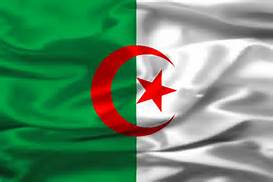 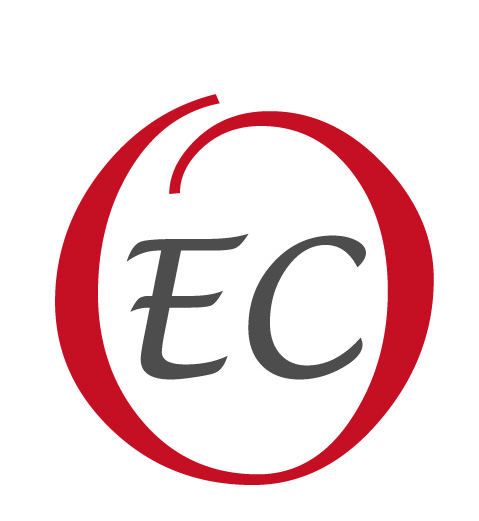 Aspects juridiques des groupes de sociétés
Organisation et fonctionnement des sociétés commerciales
Organe délibérant

(Assemblée générale)
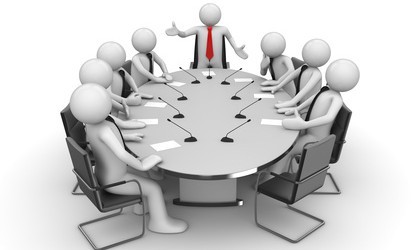 Organe de gestion
(C.A ou Directoire)
(gérant)
Organe de contrôle (Commissaire aux Comptes)
Gouvernance d’entreprise
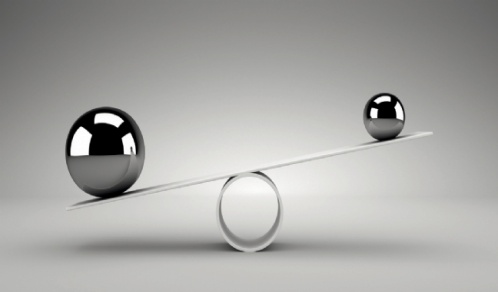 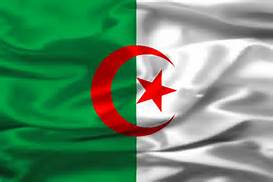 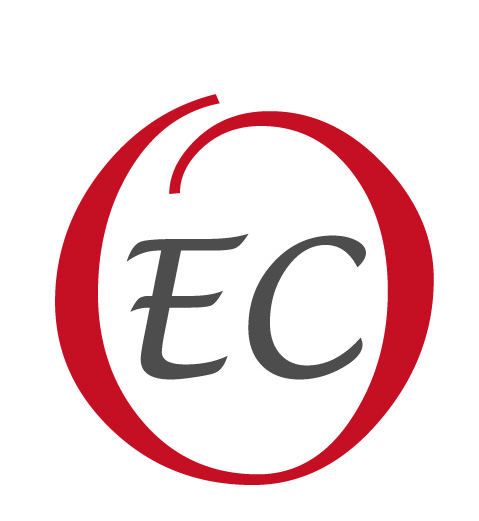 Aspects juridiques des groupes de sociétés
Gouvernance d’entreprise : une exigence pour renforcer la sécurité financière des groupes
Organe de gestion
Membres exécutifs du C.A.
Comité d’audit
Comité de stratégie
Comité de nomination et de rémunération
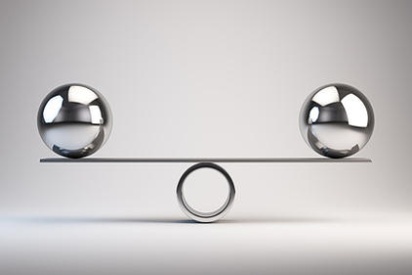 Un concept  qui vise à apporter plus d’équilibre et de transparence dans la répartition du pouvoir
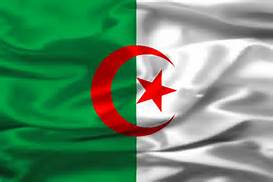 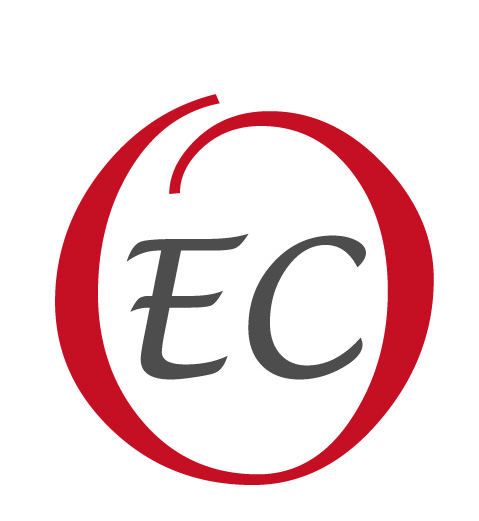 Aspects juridiques des groupes de sociétés
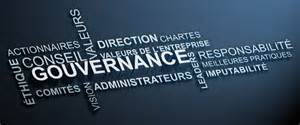 Principes de gouvernance de l’OCDE
Lignes directrices de
l’OCDE sur la gouvernance
des entreprises publiques
Code de bonne gouvernance
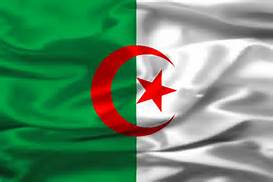 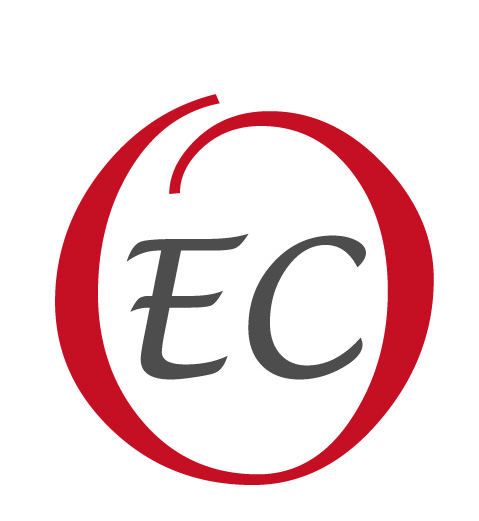 Aspects juridiques des groupes de sociétés
IV - Conclusion
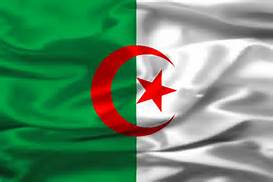 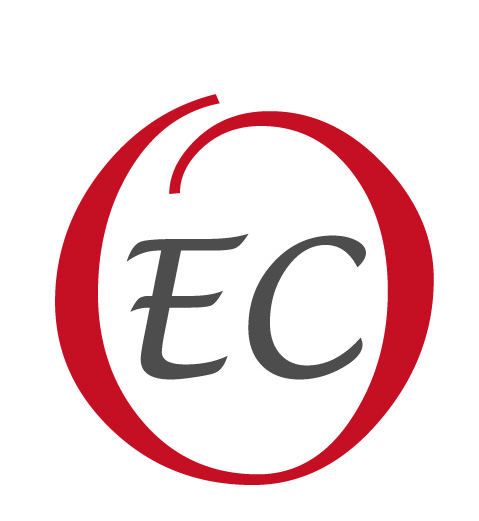 Aspects juridiques des groupes de sociétés
il n'y a pas eu, à ce jour, de réglementation d'ensemble des groupes de sociétés.
Recherche par les juristes de l’extension de la responsabilité  civile et pénale d’une filiale à la société mère
Encouragement de la constitution des groupes et protection de l’investissement étranger
Une législation spéciale aux groupes de sociétés pourrait cependant être opportune
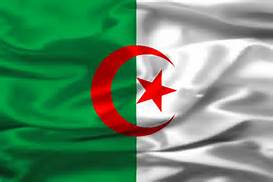 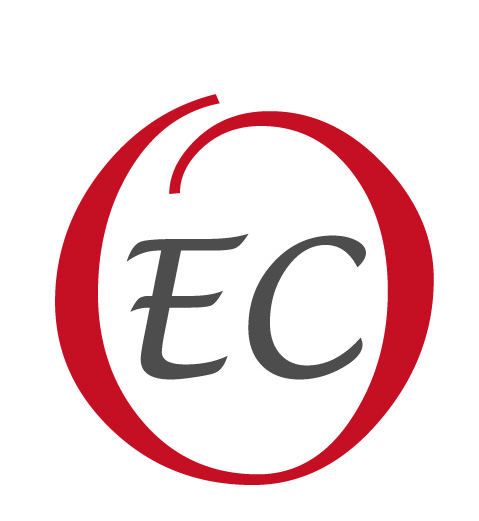 Aspects juridiques des groupes de sociétés
Merci de votre attention